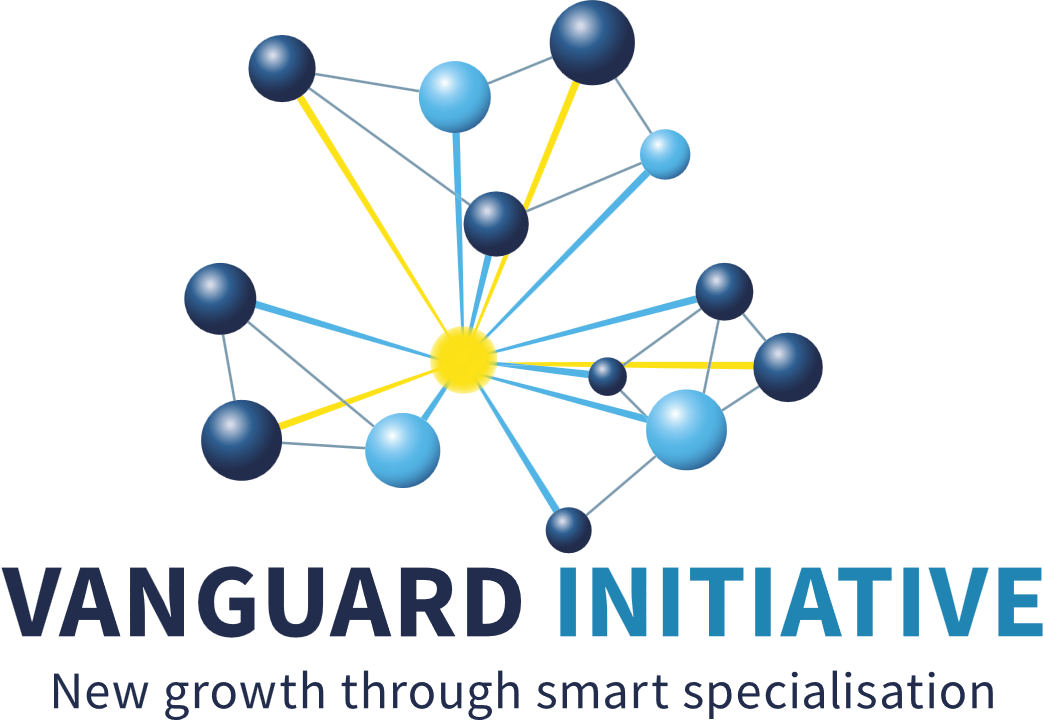 Vanguard Initiative region’s pilots activities leading by example in the post industrial transition
European Week of Regions and Cities 2023
12.10.2023
Speakers
Patrick Brenier, Adviser for European Research Area (ERA) and Open science, DG RTD, European Commission 

Stephan Satijn, Regional Minister for Economy, Finance, Business Operations and Public Affairs, Province of Limburg, South Netherlands 

Kurt Gielen, Chief Business Officer Medace BV, Province of Limburg, South Netherlands 

Gabriela Macoveiu, Director for Communication Innovation and External Cooperation, North-East Romania
 
Alenka Rožaj Brvar, Director, Slovenian Innovation Hub & SRIP Health Medicine, Slovenia 

Aitor Mintegui Echalecu, EU Affairs Officer at the Delegation of the Basque Country to the EU, Basque Country, Spain 

António Cunha, President of Norte Regional Coordination and Development Commission and of the Managing Authority of the Regional Programme 2021-2027 (NORTE 2030), Portugal 

The session is moderated by Richard Tuffs, Friends of Smart Specialisation
The regional partnership
Province of Limburg, South Netherlands 

North-East Romania
 
Slovenia 

Asturias, Spain

Basque Country, Spain

Norte, Portugal
Patrick Brenier
Adviser for European Research Area (ERA) and Open science, DG RTD, European Commission
Stephan Satijn
Regional Minister for Economy, Finance, Business Operations and Public Affairs, Province of Limburg, South Netherlands
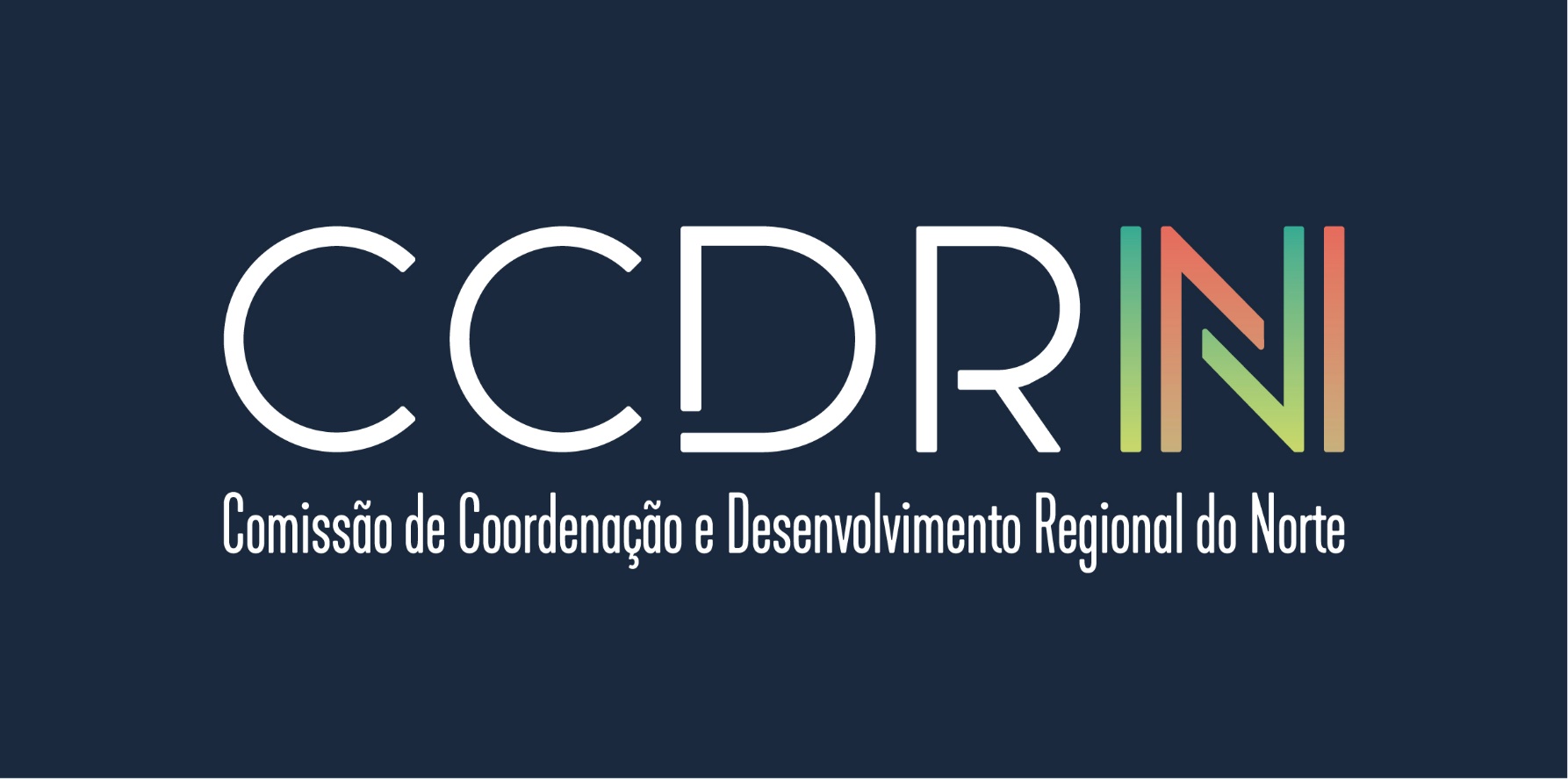 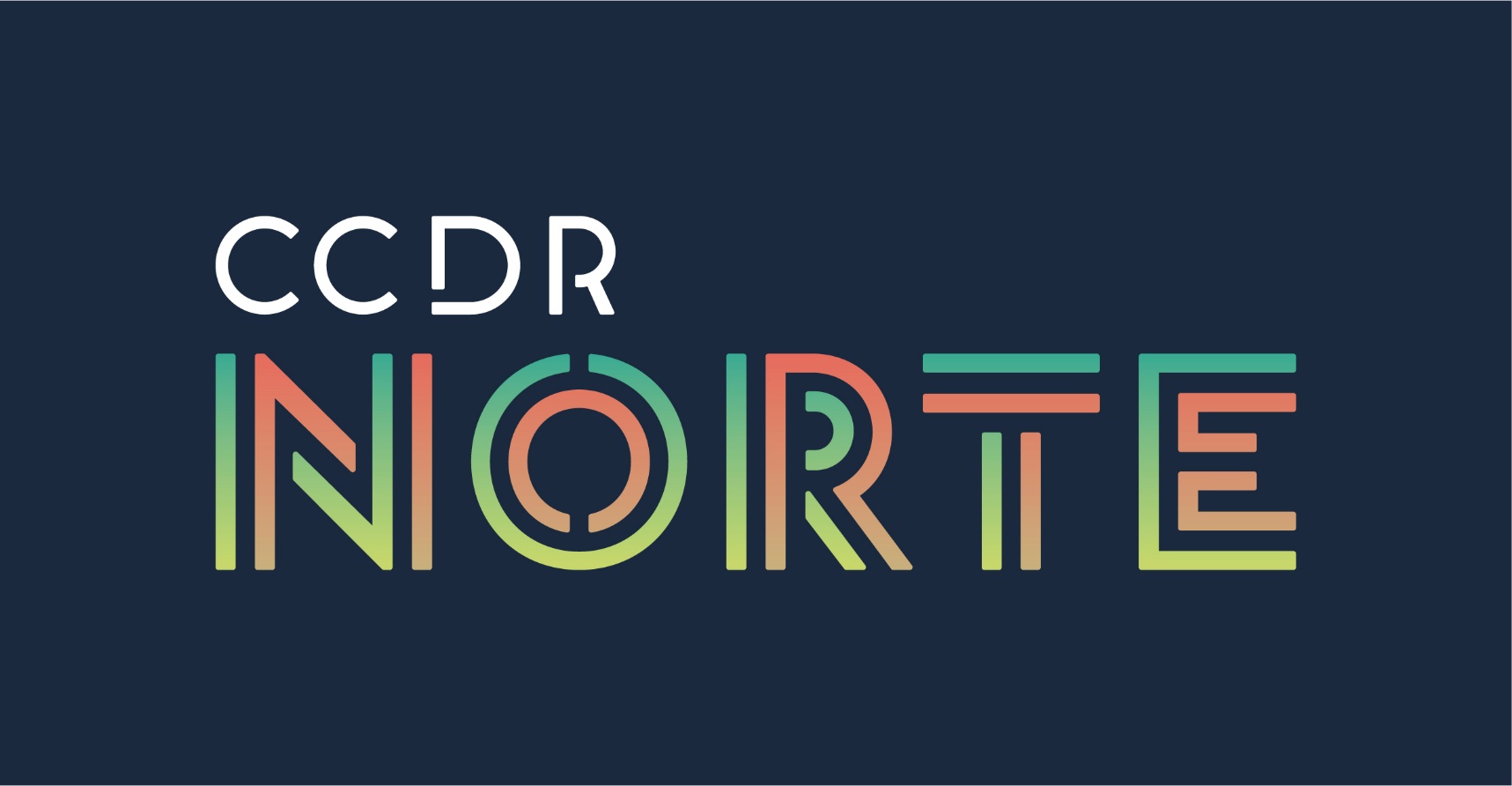 Vanguard Initiative Regions’ Pilot activities leading by example in the post-industrial transition
Norte Region of Portugal


António M. Cunha
President of Norte Portugal Regional Coordination and Development Commission
President of the Managing Authority of NORTE 2030

EWRC | House of the Dutch Provinces | 12-10-2023
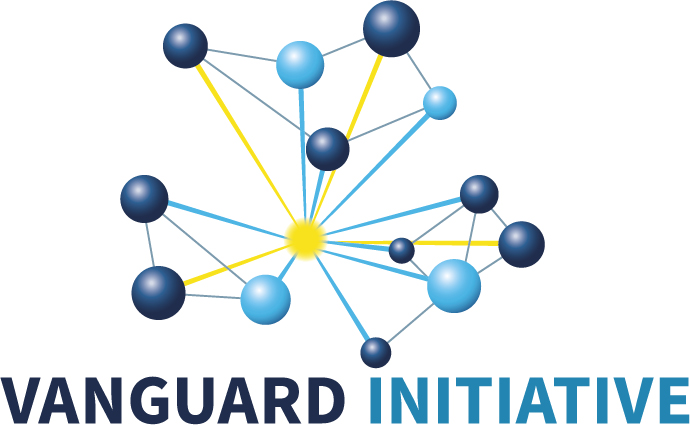 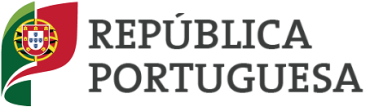 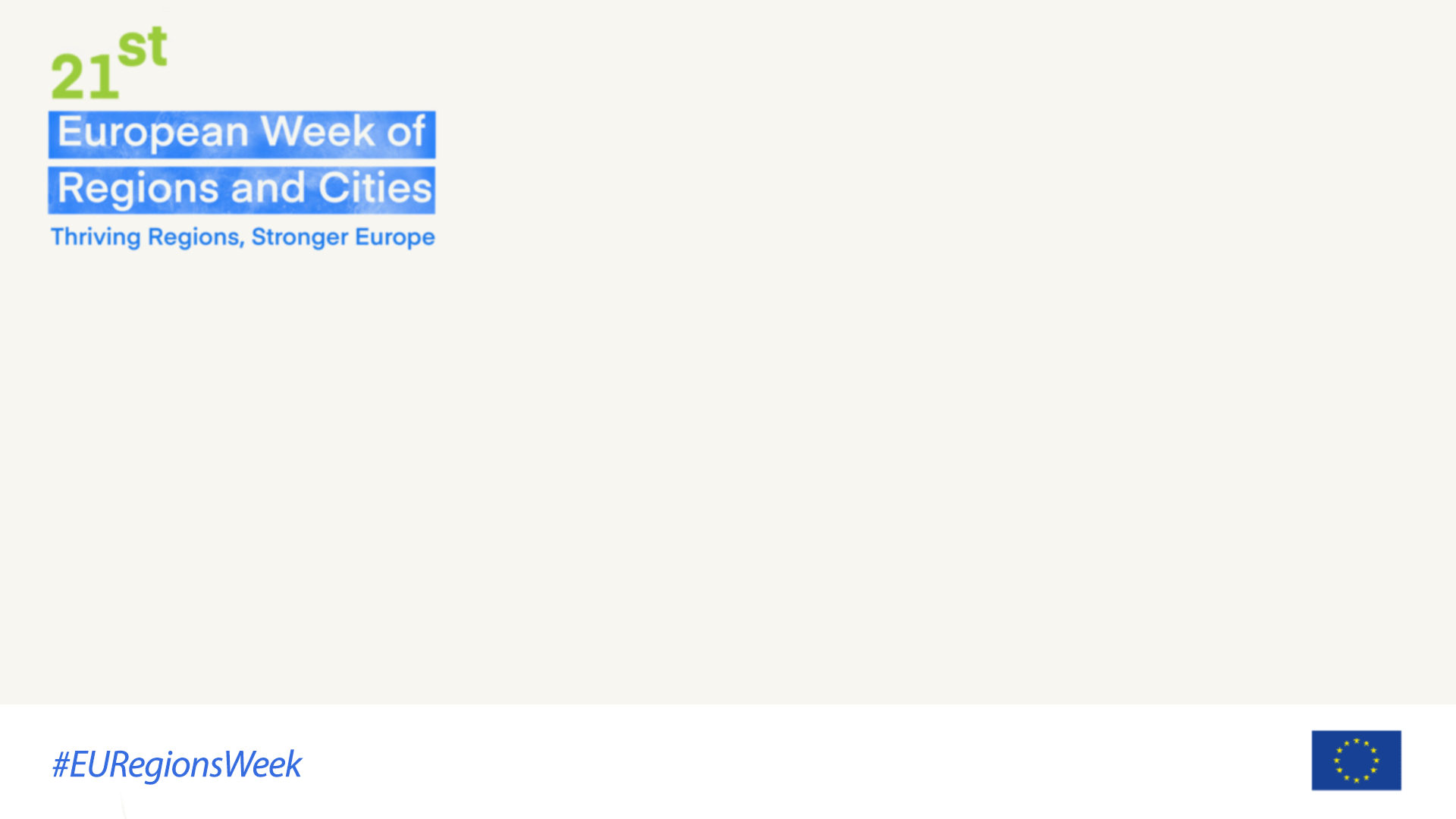 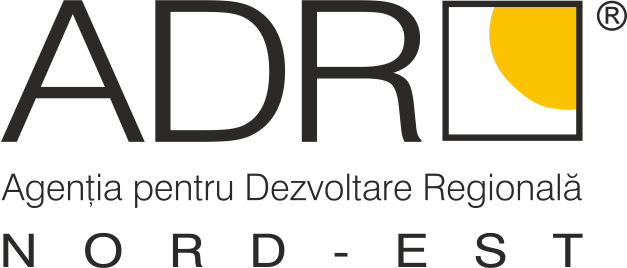 North-East Romania Region and post industrial transition
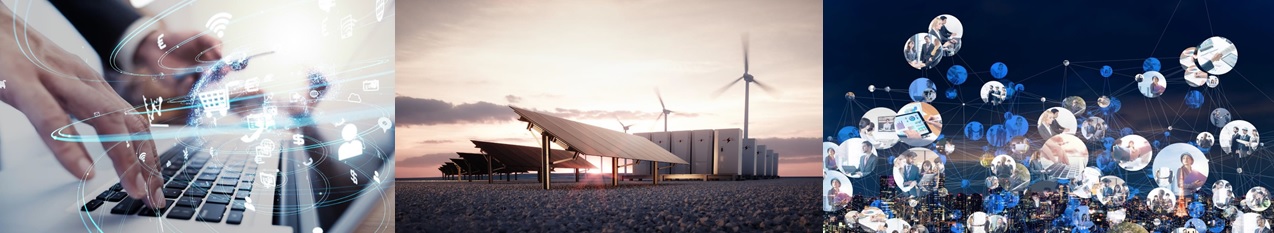 Gabriela Macoveiu
Director for Innovation and Cooperation, North-East RDA
Current Global Context
Societal challenges
Shifting manufacturing paradigm
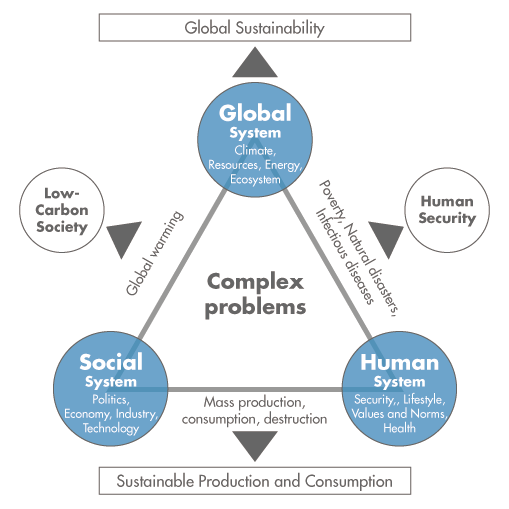 Industrial Transition Management Plan of Romania 2022-2027
Input for EC 1.6 Good governance of national or regional smart specialisation strategy
RIS3 North-East
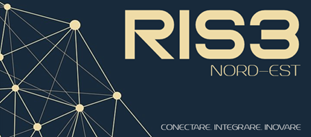 HEALTH Sector
Medical biotechnologies  
Precision medicine
Prevention medicine  
e-Health
Biosecurity
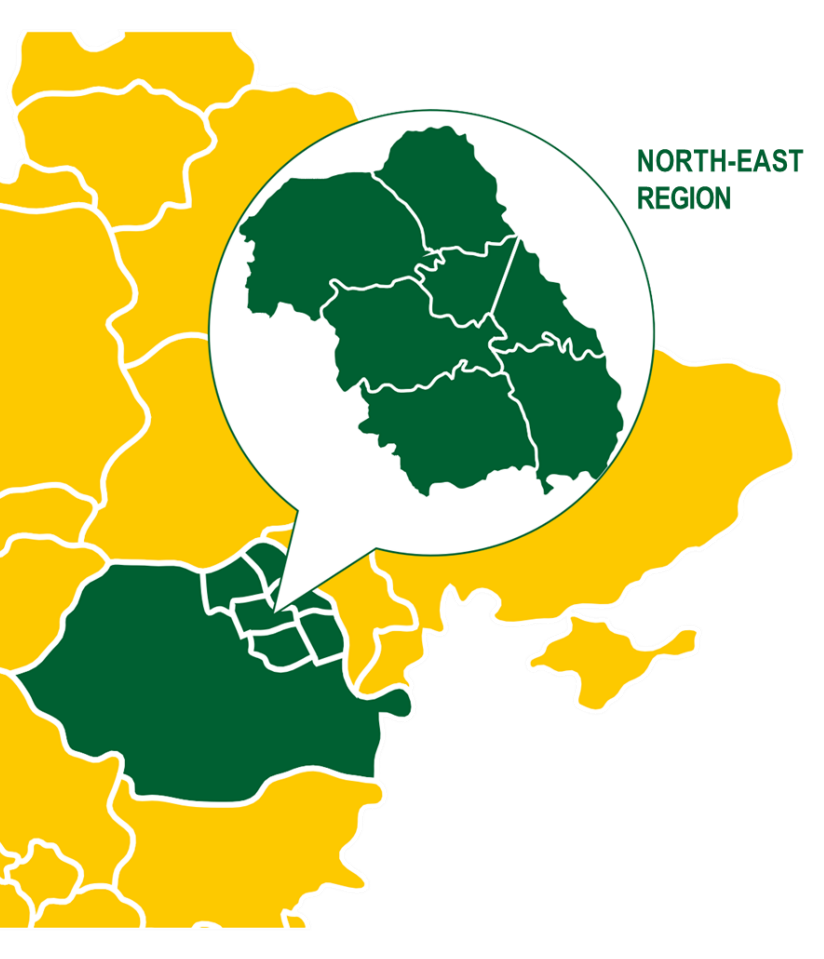 Sectors and Niches
AGRI-FOOD & WOOD INDUSTRY Sector
Smart-farming
Use of agricultural products for non-food purposes  Environmental impact of agriculture
Biosecurity and food safety  Forestry sector and wood industry
ENERGY Sector  
     Alternative energy sources  Energy efficiency
TEXTILES Sector
High-tech processes and applications  in textiles
Technical and functional textiles  Digital Fashion
TOURISM Sector
IT&C solutions for tourism  Marketing and creative promotion  Healthy lifestyle tourism
Eco-tourism  / Business tourism  Cultural tourism
ENVIRONMENT Sector
Water (innovative solutions)  Air (innovative solutions)  Circular economy
IT&C Sector
Industrial modernisation  Cybersecurity  Traceability and Big Data
Smart City and Smart Village
Development of new IT&C products hardware &  software and test solutions
Horizontal priorities
Development of regional  research & development  capacity
Supporting innovative  business
Supporting clustering /  internationalisation  initiatives
Administrative capacity  and technical  assistance
Development of innovation  skills
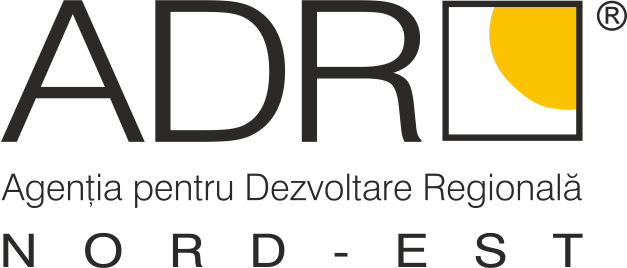 Implementation Strategy
Coordinator of RIS3 North-East and facilitator of regional EDP 
MA for RP North-East 2021-2027(ERDF)
Connected with a Q4 community of practice
Strategic approach
Green transition
SireNERGY -  offering local communities hands-on experiences in developing specific strategies to improve the acceptance and deployment of renewable energy, thus unlocking the potential in rural areas.
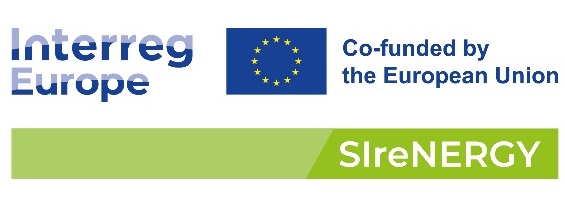 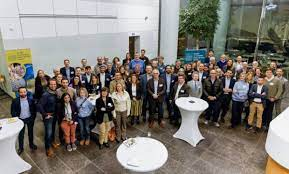 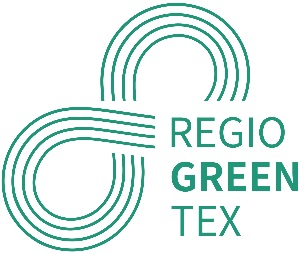 Regiogreentex  - textile recycling hub in line with the ReHubs initiative
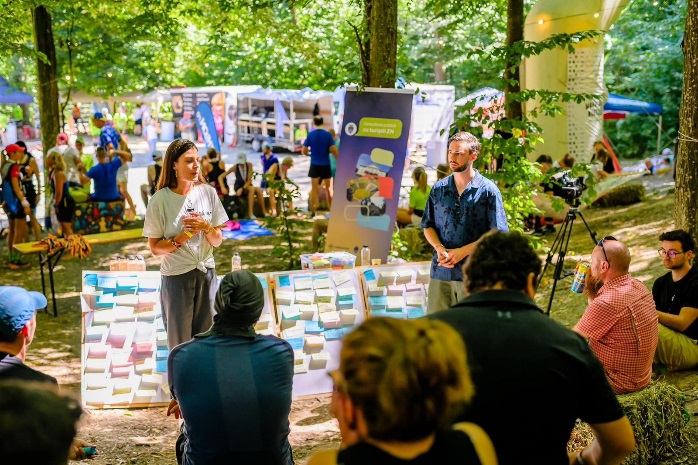 Darabani – The town that writes its future together with the community Romanian Green Cities Alliance
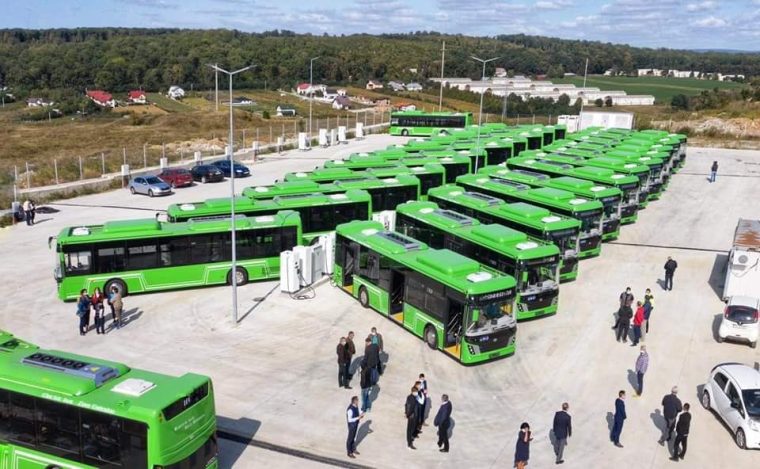 Suceava – city participating in EU Mission: 100 Climate-Neutral and Smart Cities
Digital transformation
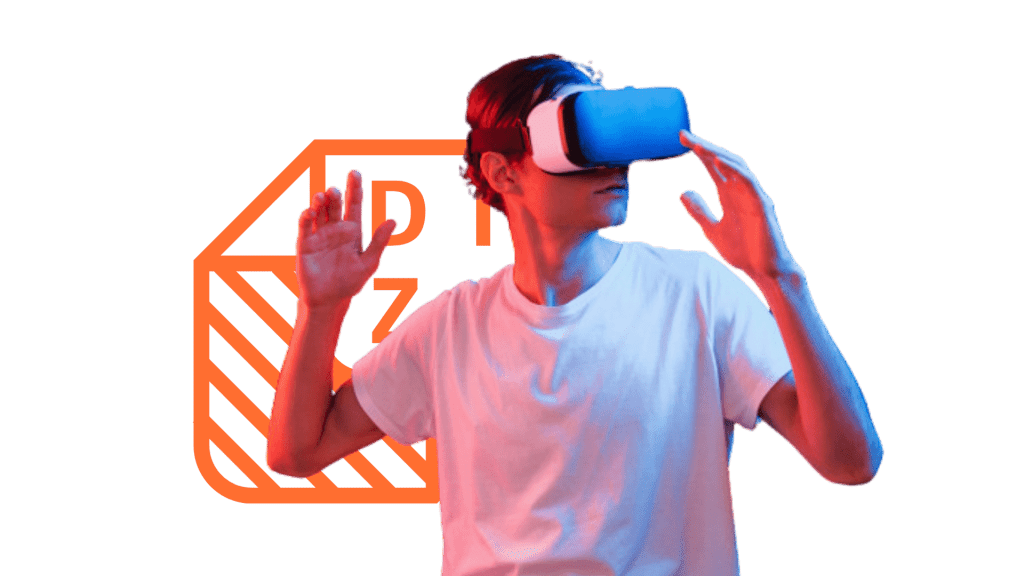 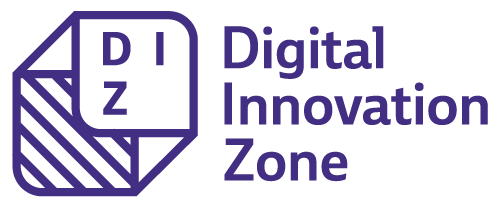 Digital Innovation Zone the European Digital 
Innovation Hub in the North-East region of Romania
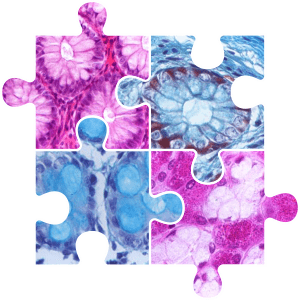 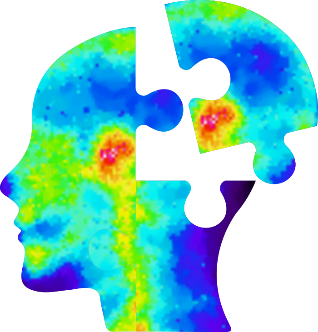 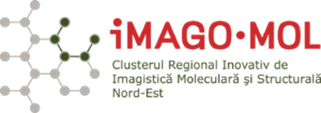 Imago-Mol - North East Regional Innovative 
Cluster for Structural and Molecular Imaging
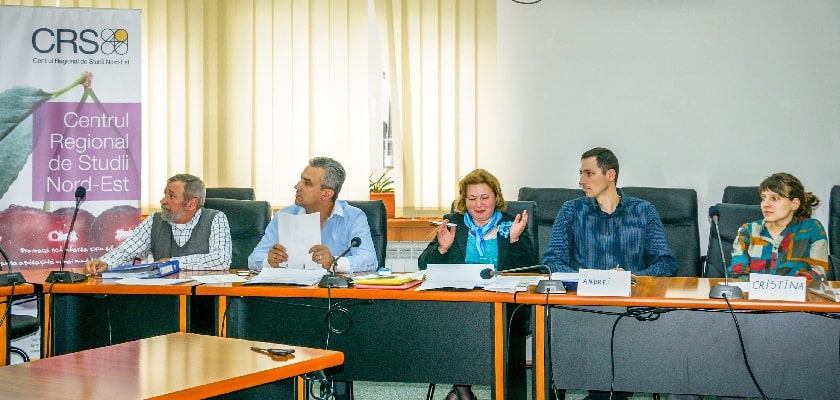 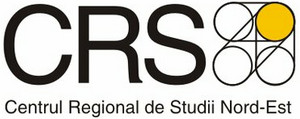 Regional Studies Center North-East
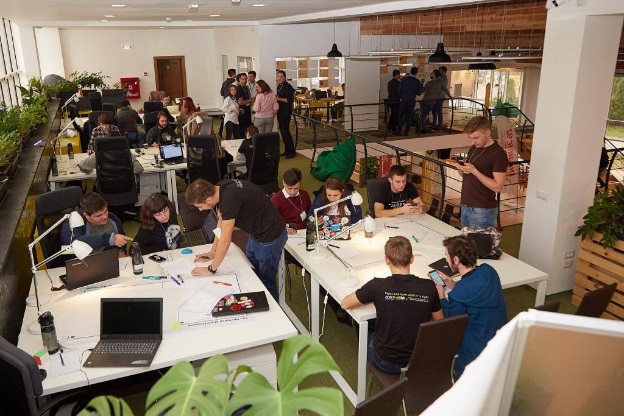 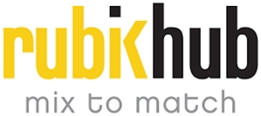 Rubikhub – Startup community in North-East Romania
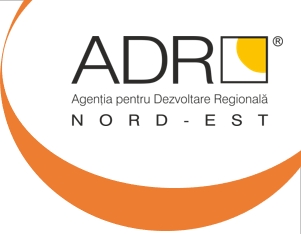 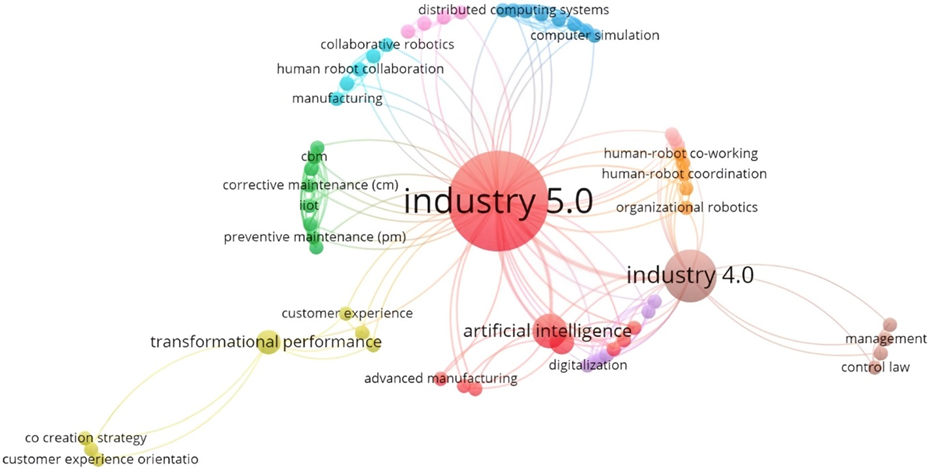 Contact
0233 218.071
0233 224.168
0741 230.230
0233 218.072
Lt. Drăghiescu nr. 9
610125, Piatra Neamț
România
adrnordest@adrnordest.ro
www.adrnordest.ro
www.inforegionordest.ro
adrnordest
company/adrnordest
[Speaker Notes: The industrial transformation is sociotechnical. Industry 5.0 is one of the recent terms to describe this phenomenon, defined as a humanized vision of technological transformations in industry, balancing the current and future needs of the workers and society with the sustainable optimization of energy consumption, materials processing, and product lifecycles.]
Basque Country and R&D&i
Basque RIS3 and Basque R&D&I ecosystem
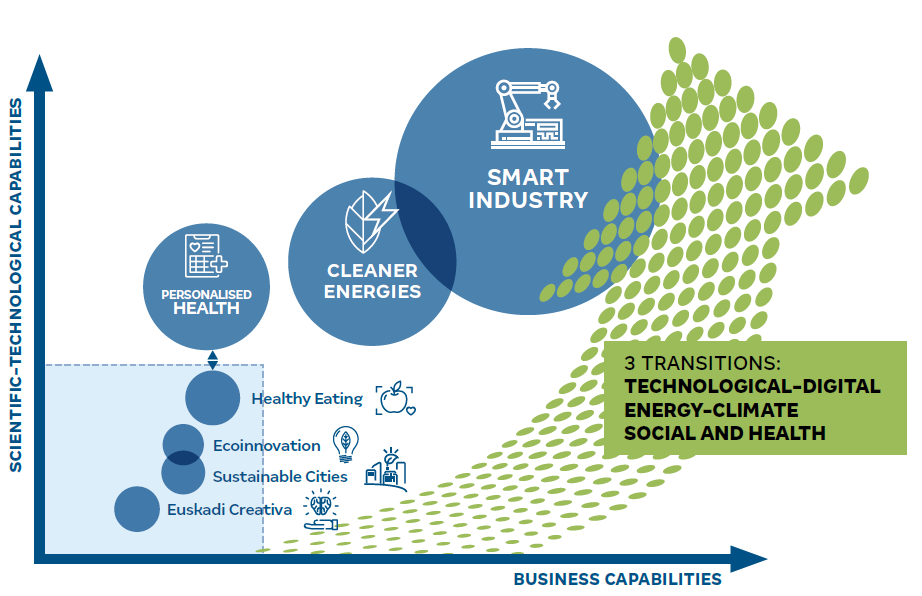 Surface area: 7,234 km2
Inhabitants: 2,180,449
Population density: 304/km2
GDP (PPS/inhabitant): 108 (EU-27 = 100)
3 Basque Universities
9 Basic Excellence Research Centres
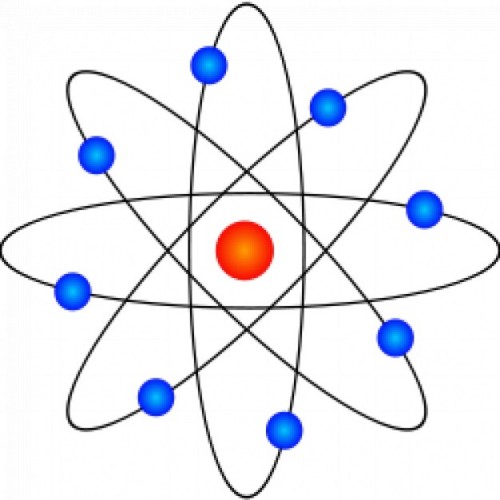 24% GDP 
from industry
(almost 40% including advanced services)
+2,3% GDP
investment in R&D
(leading region in Spain)
8 entities for Diffusion
Strong innovator
European RIS 2021
(best innovation performance among all regions in Spain)
+2% Active population in R&D (over 14,000 researchers and 21,000 personnel)
5 Singular entities
4 Health Research Institutes
Basque R&D&I
Ecosystem
Food
2 Health R&D organizations
The Basque Industry boasts an important network of clusters set up more than 25 years ago, aimed at improving business competitiveness through cooperation among SMEs, research agents and public administration
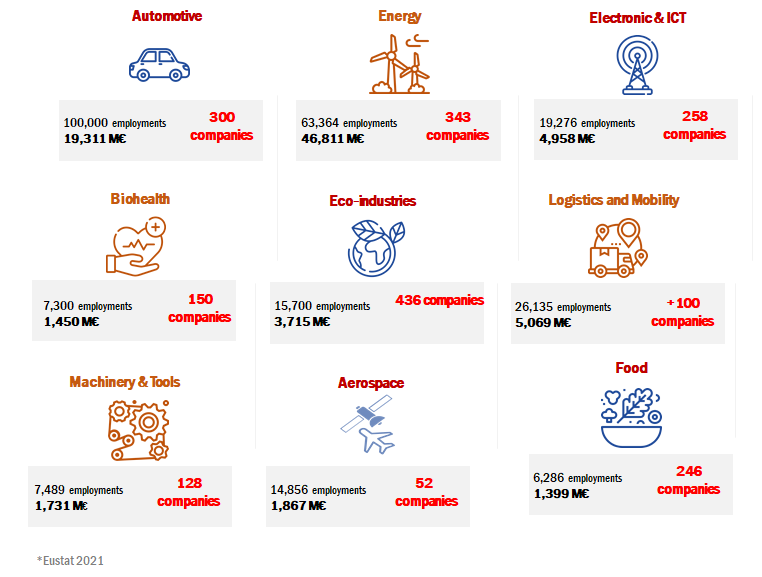 25 Supply / Demand Intermediation Agents
10 Multifocused Technology Centres
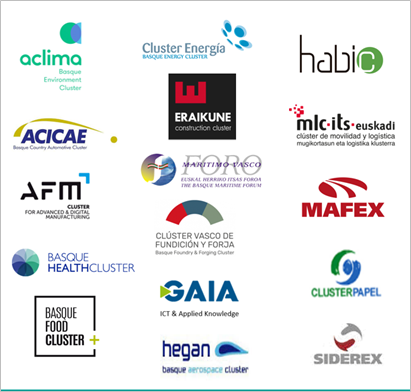 6 Sectoral Technology Centres
52 Business R&D units
4 Cooperative Research Centres
16
BASQUE RESEARCH & TECHNOLOGY ALLIANCE
13 Technology Centers and 4 Cooperative Research Centres
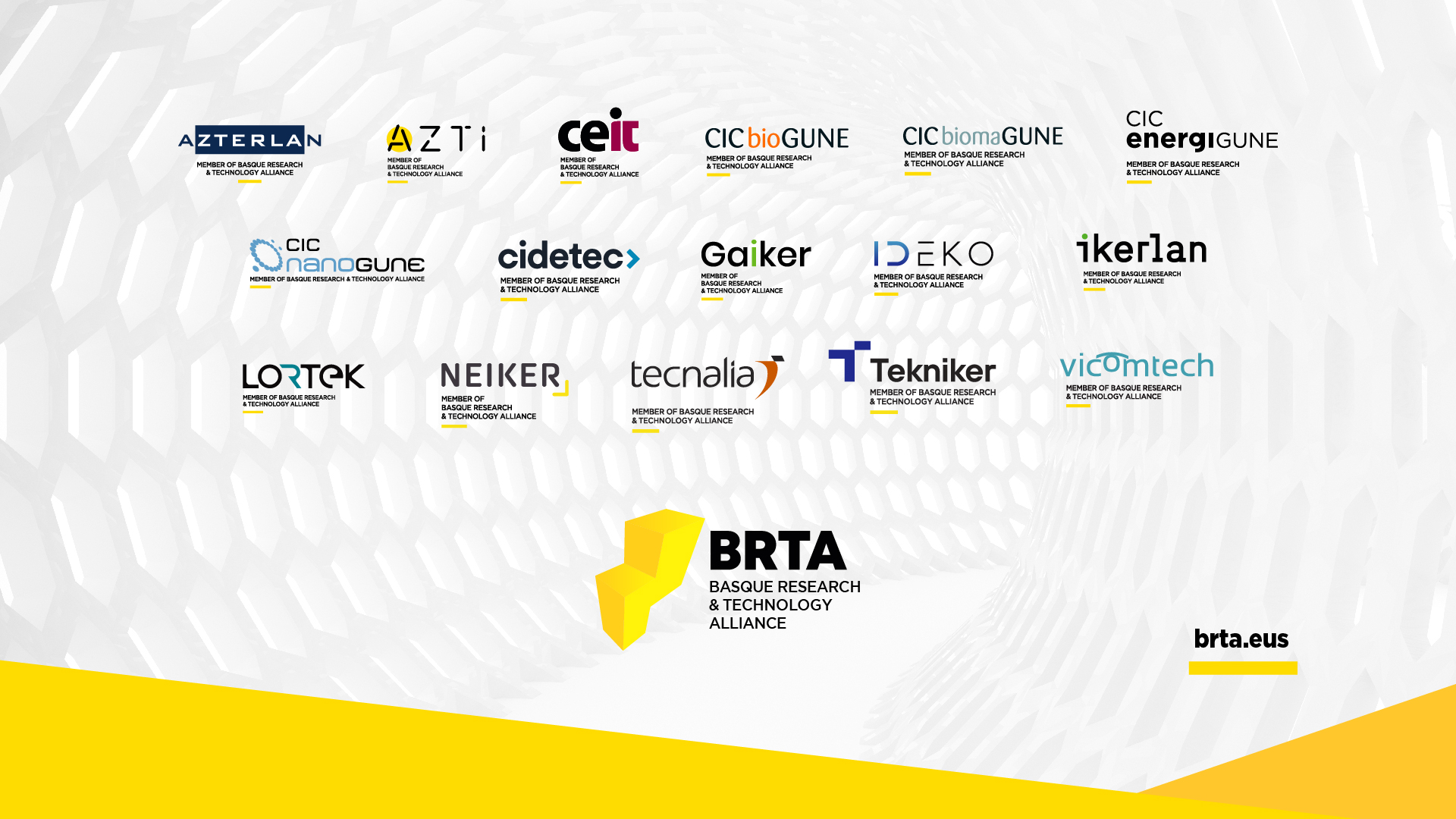 Basque Country & Interregional Collaboration in Innovation
Founded the Vanguard Initiative in 2013 Together with 7 other regions to implement the outward looking dimension of S3. Co-leading the ADMA Energy and the AI pilot and participating in Efficient and Sustainable Manufacturing, Hydrogen pilots.

One of the few European regions that is participating in more than 5 S3 partnerships within the S3 Thematic Specialisation Platfoms

One of the 74 selected territories that takes part in the Partnership for Regional Innovation pilot (PRI) of the European Commission with the objective of improving the coordination and directionality of regional, national and EU innovation policies to implement Europe’s green and digital transitions. 

Solid experience of collaboration in the design and implementation of funding instruments with other regions. Since the 6th Framework Programme the Basque Country has collaborated in 20 European initiatives to support collaborative R&D&i projects, has even coordinated one of these initiatives (MANUNET). Nowadays, the Basque Country is part of two ERA-NET Cofund and one co-funded European Partnership, all aligned with its RIS3: M-ERA.NET and ERA.MIN and Clean Energy Transition Partnership.
17
17
[Speaker Notes: As for the Basque innovation ecosystem, we must highlight the Basque Science, Technology and Innovation Network, made up of more than 100 organisations that carry out research and innovation activities or promote it, serving as an interface with companies. This network is the result of more than 30 years of policy and experience in this field.]
Rationale for Interregional Collaboration
Better positioned to address grand challenges (green and digital transition)


Exploiting joint opportunities where increased cooperation is of mutual interest, with joint initiatives, networking, sharing of experience, pooling of funding. 


Learning and mentoring between regions with different stages of development.
18
18
[Speaker Notes: As for the Basque innovation ecosystem, we must highlight the Basque Science, Technology and Innovation Network, made up of more than 100 organisations that carry out research and innovation activities or promote it, serving as an interface with companies. This network is the result of more than 30 years of policy and experience in this field.]
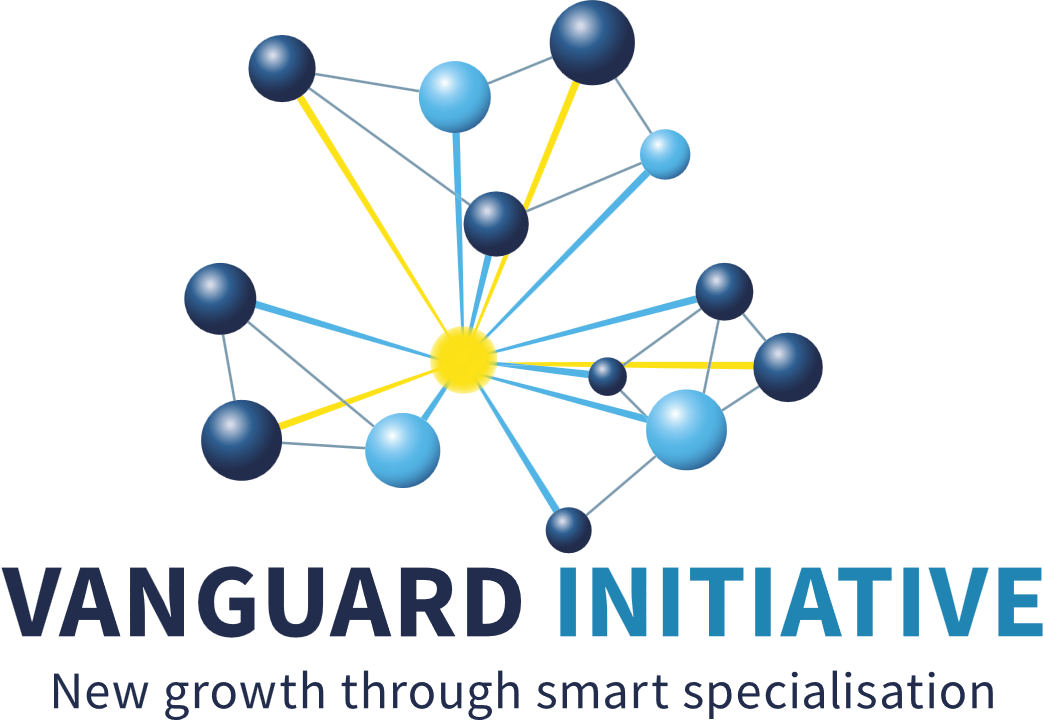 MOBILE  HEALTH  (R)EVOLUTION
Pilot project in Smart Health VI
Dr. Alenka Rožaj Brvar, MBA    SIH EEIG

www.sis-egiz.eu
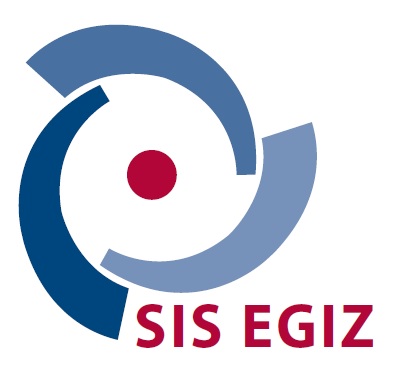 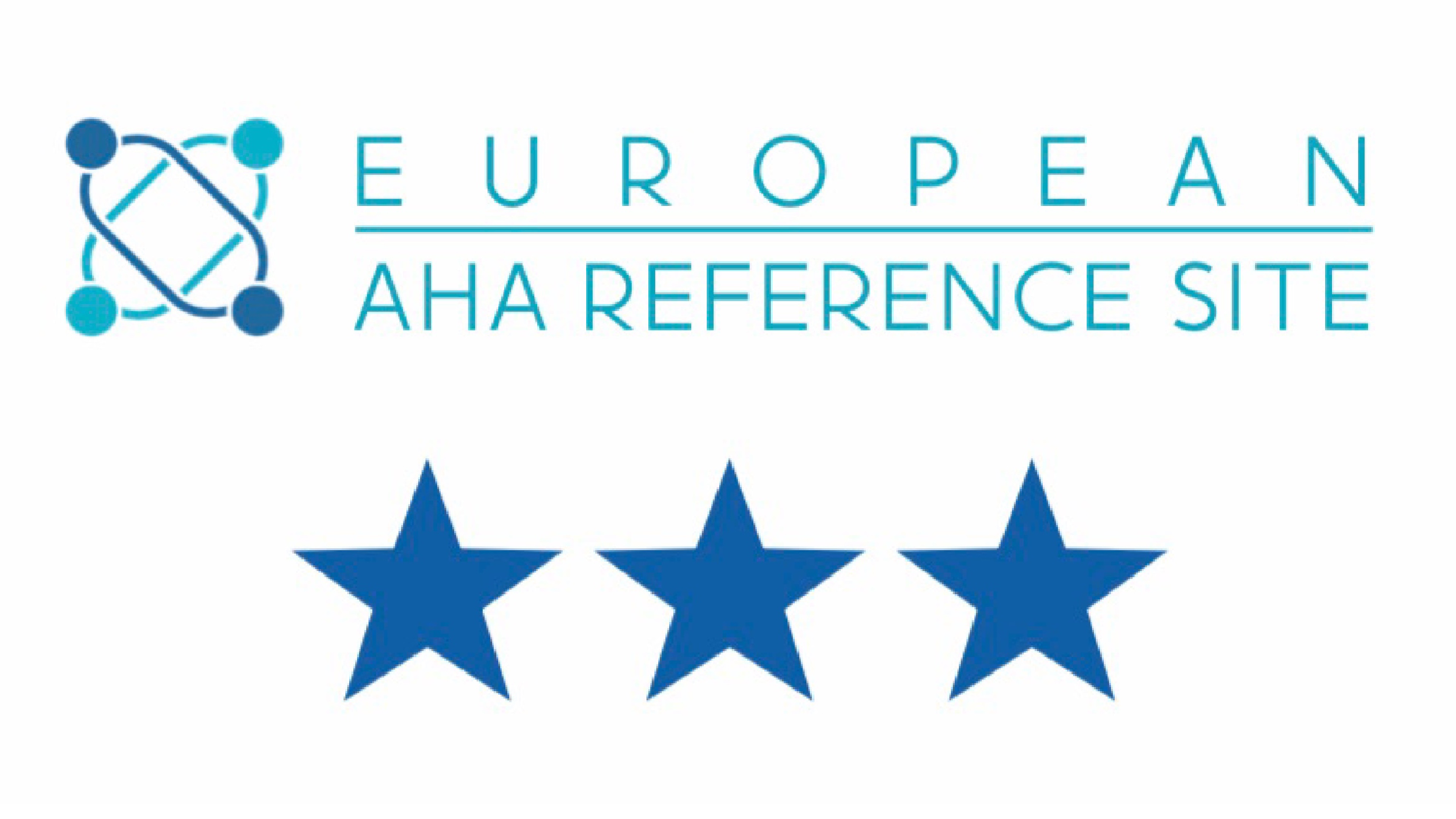 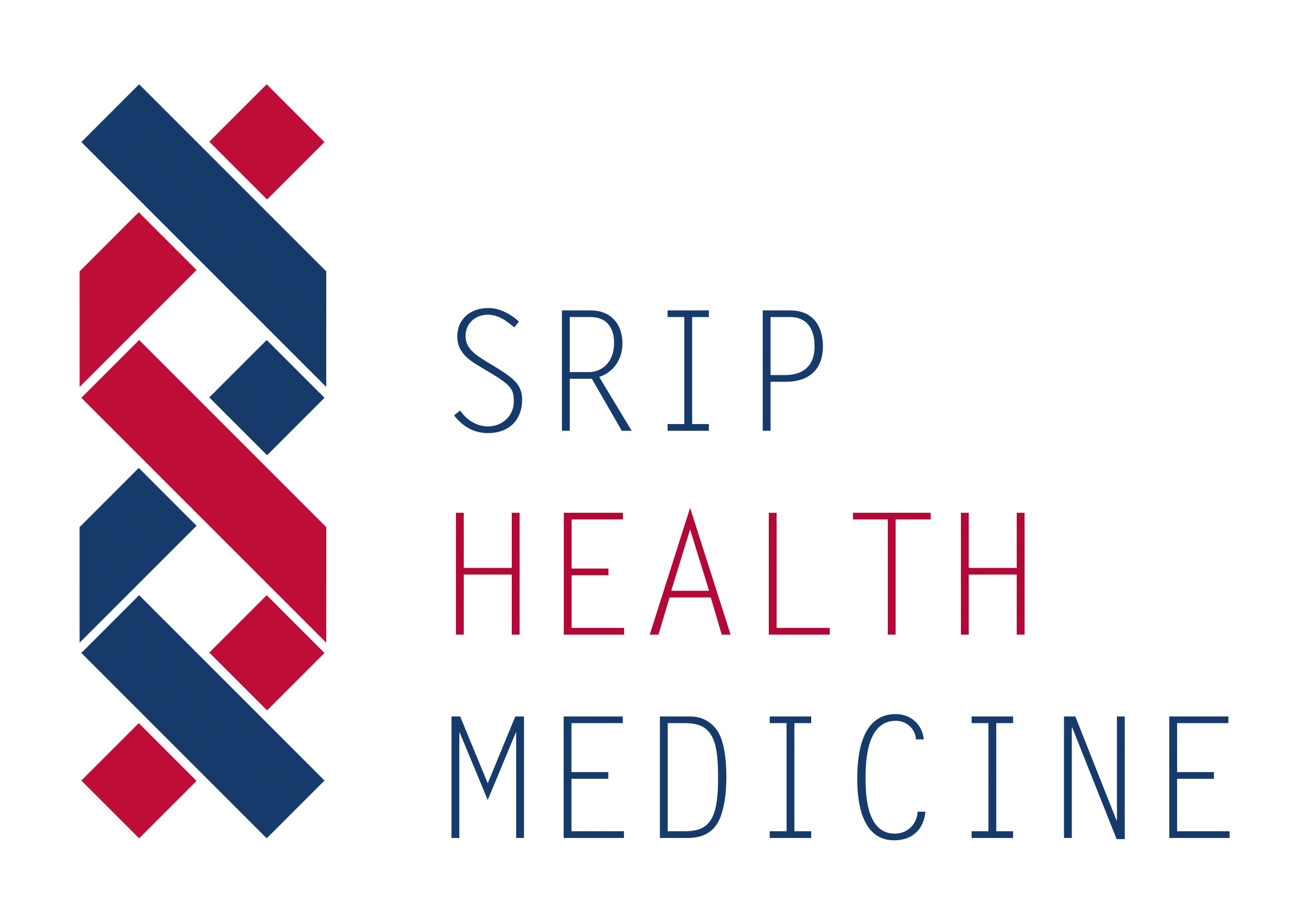 The story started in 2018 on one of the first meetings of  S3P4PM platform,  organized by Flemish Government, powerfully driven by Kathleen d’Hondt, and later by Jolien Roovers

S3 Partnership for the regional co-development, innovation and adoption of Personalised Medicine – translational needs

Slovenian Innovation Hub, dedicated to transferring innovation to the users,  joined as the 4th partner of S3P4PM, the membership grew rapidly in the following years, in  2021  became Smart Health of VI
Slovenian Innovation Hub: active  collaboration in international networks: TIM, RSCN, VI, EU projects
MHR solves:  improper mngmt of chronic diseases, medication non-compliance, remote monitoring, triage, personalized education/prevention
Inividual, integrated, holistic approach – social innovation needed for successful implementation
By pharmacist supervised chronic disease self-management, and better adherence HC systems save a lot of capacities and money
Empowered=responsible  patients, Q&safety of HC
Offered free access during COVID
SLO:     30% pharmacies
            30% public health centres, 20% private
          > 150.000 patients
         >  2000 HC Professionals
Mobile Health (R)evolution – pilot VI
Advanced tools & advanced healthcare services for empowered and responsible patients
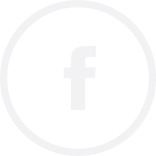 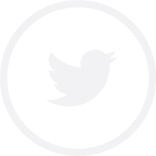 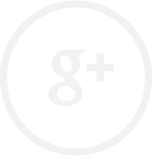 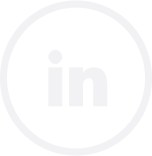 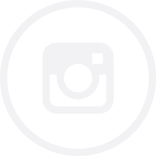 The importance of MHR TODAY
International initiatives EU projects 
 SafePolyMed - safety in polymedication
 HealthChain – I3  shortening hospitalization after surgery,   fast resocialization after hip replacement surgery
  SelfManage+ - chronic disease mngmt platform, enriched role of pharmacists (new business model)
  EarlyAI Assist – enabling cardiometabolic disease prevention via trustworthy AI predictive person centred models in the community - proposal

The importance of MHR TOMORROW
Supporting SI Mission Cancer program in SLO S5, safe, secure, documented remote collaboration with expert teams, education of patients, elderly and their caregivers, lowering social security costs, even better managing chronic diseases, powerful occupational disease management
Mobile Health Revolution  is patient-centred  affordable digital tool. It simplifies  interactions between HC teams and individuals, enables faster rehabilitation and resocialization of older patients, monitoring and  efficient management of chronic diseases, powerful occupational disease prevention, saves time and money to social care systems and to empowered responsible patients.
Thank you 

Contact:
direktor@sis-egiz.eu
www.sis-egiz.eu
www.sripzdravje-medicina.si
Brightlands Innovation Value Chain for Regenerative Medicine
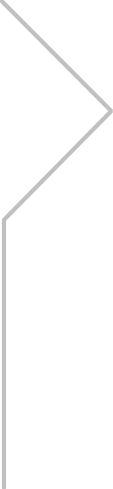 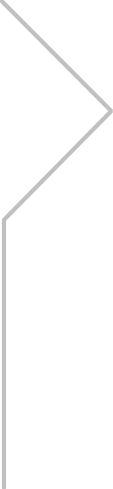 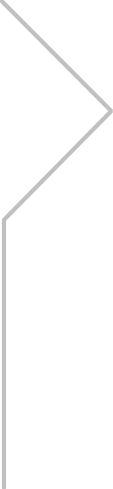 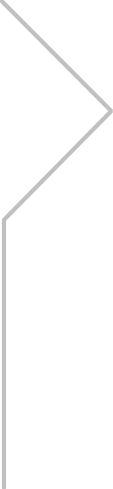 Discovery
Valorisation
Validate
Produce
Scale
‘Proof of concept’
‘Breakthrough’
‘Towards Market Intro’
‘Treatment success’
‘First in human’
• 	Product development
•	Clinical grade production
•	Clinical trial design and        	execution
• 	Business case, patent,	start-up/spin-off
•	Pre-clincial validation
• (Seed) funding
• Translational research
• 	(lab) proof of principle
•	Sales & Marketing
•	Commercial scale production
•	Post approval monitoring/Phase IV 	trials
• 	Market approval studies 
•	Health Technology      	Assessment
•	Scalable GMP production
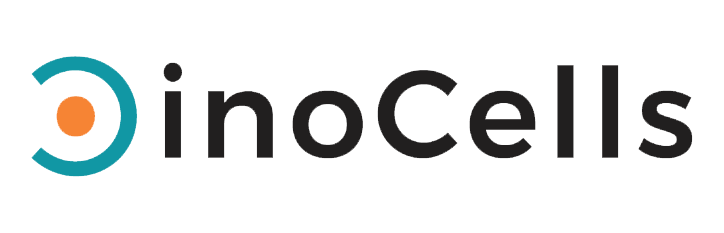 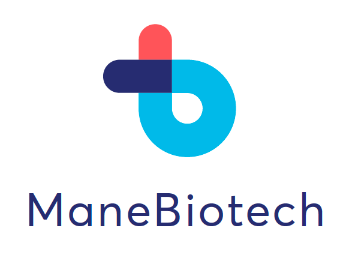 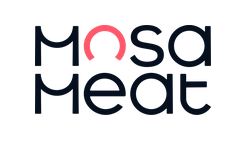 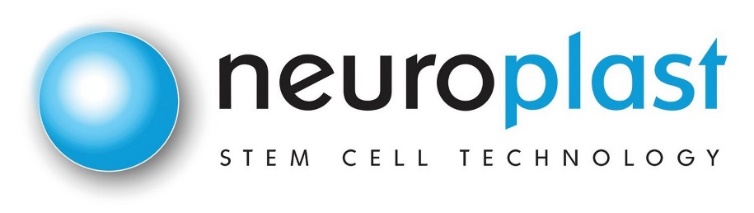 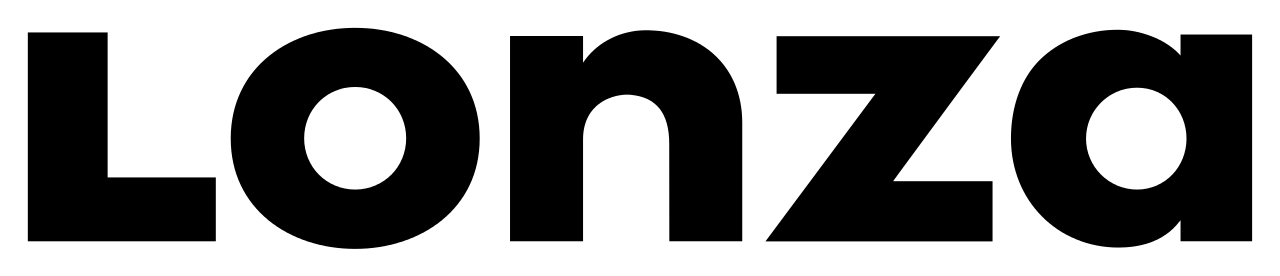 Companies
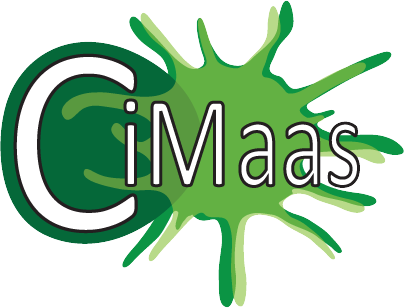 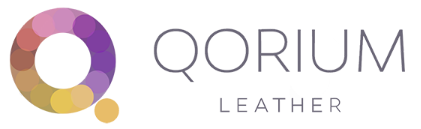 Lighthouse Biomedical
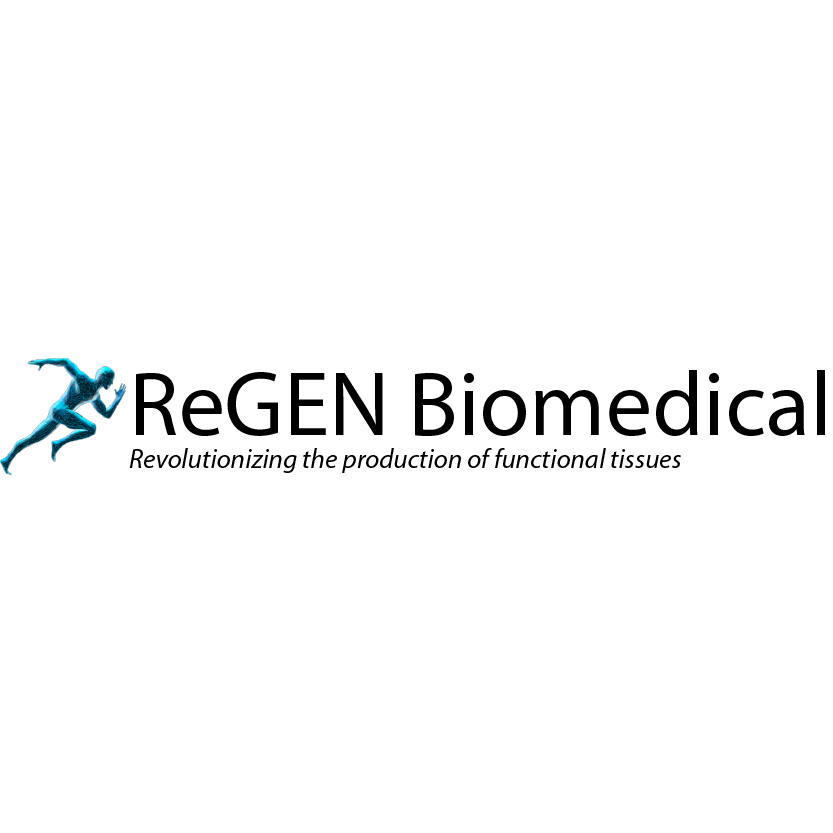 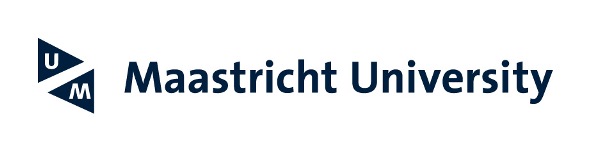 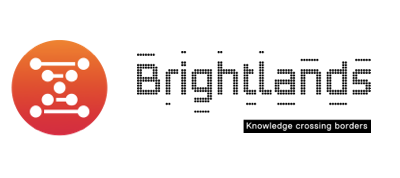 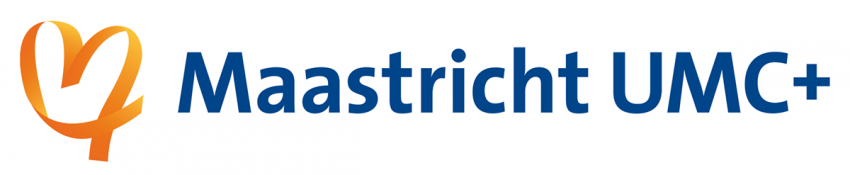 Knowledge & Competences
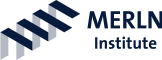 Clinical Epidemiologie & Medical Technology Assessment
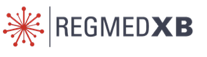 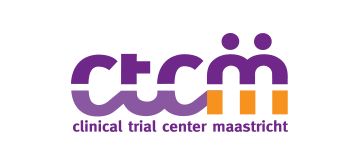 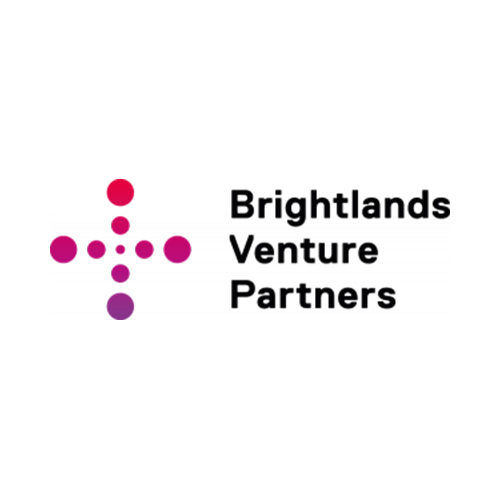 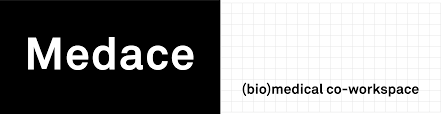 Funding, Facilities &
Enabelers
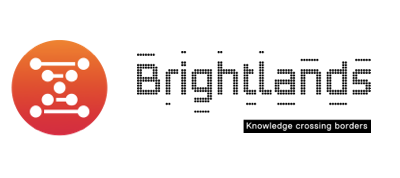 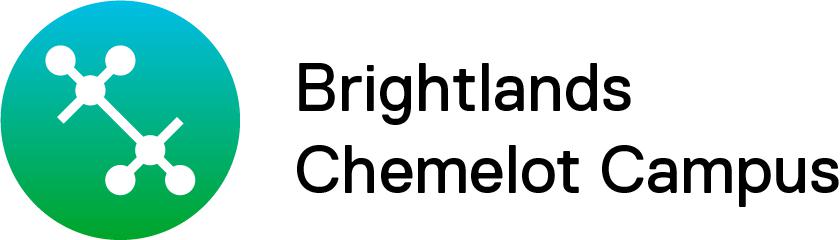 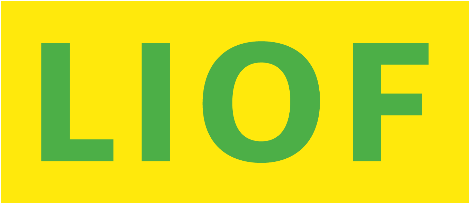 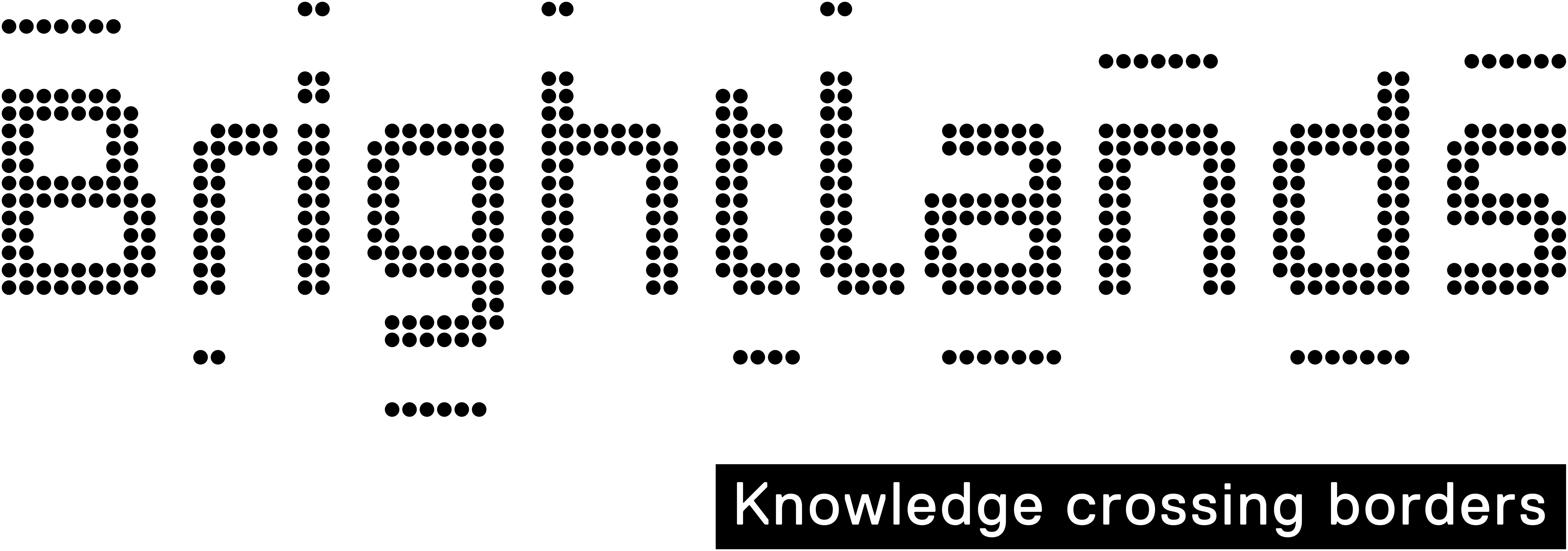 European Hub for Advanced therapies & Biomaterials (EHAB)
CHALLENGES
OPPORTUNITIES
Accelerate SMEs in AT&B*
The Project connects the AT&B  innovation ecosystems to facilitate & accelerate the development of transformative health solutions
* AT&B: Advanced Therapies & Biomaterials
Concept
EHAB: strong involvement of regional/national/European authorities, NGOs on this topic, high level industry representatives, high level research representatives
Recommendations for building a joint value chain pipeline for SMEs within the ATMP & Biomaterials sector
Involvement of the quadruple helix stakeholders represented and engaged by clusters associations
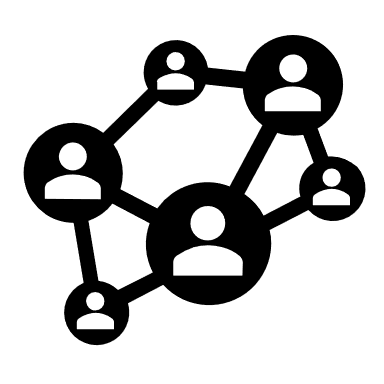 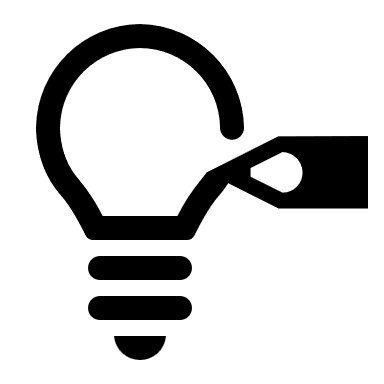 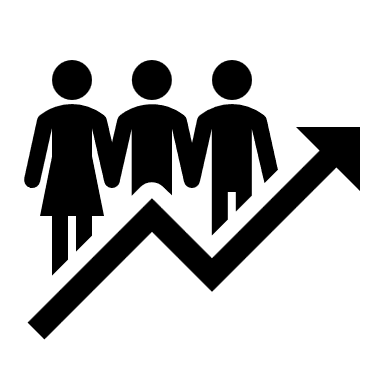 Definition/establishment of a joint value chain pipeline for a European Hub for Advanced therapies  and Biomaterials
National European innovation ecosystems
Innovation Leaders: BOM, FlandersBio, RISE, BRS
Strong innovators: 
ReGEN, Medace
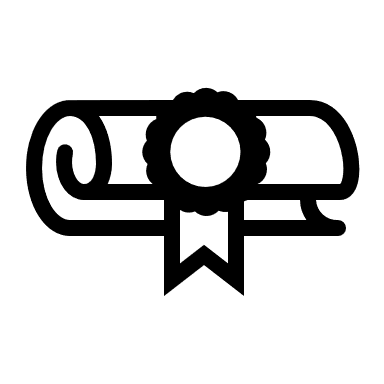 Moderate innovators: 
A4tec, Biocat
Emerging innovators: 
MedSilesia
27
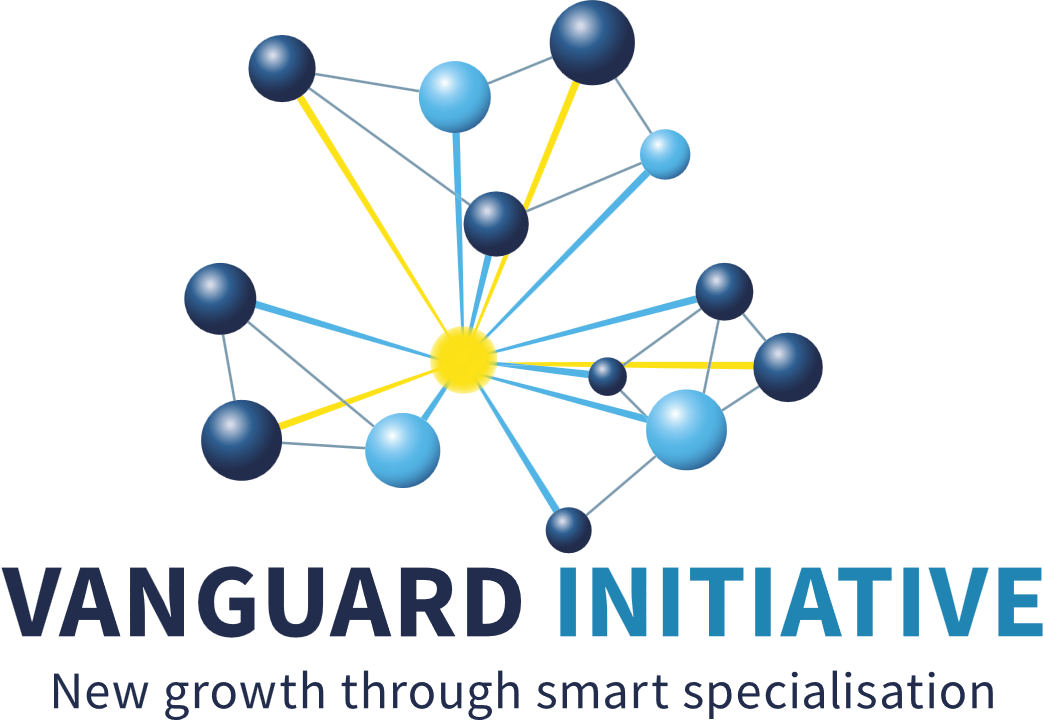 Concluding remarks
Vanguard Initiative regions’ pilot activities leading by example in the post industrial transition